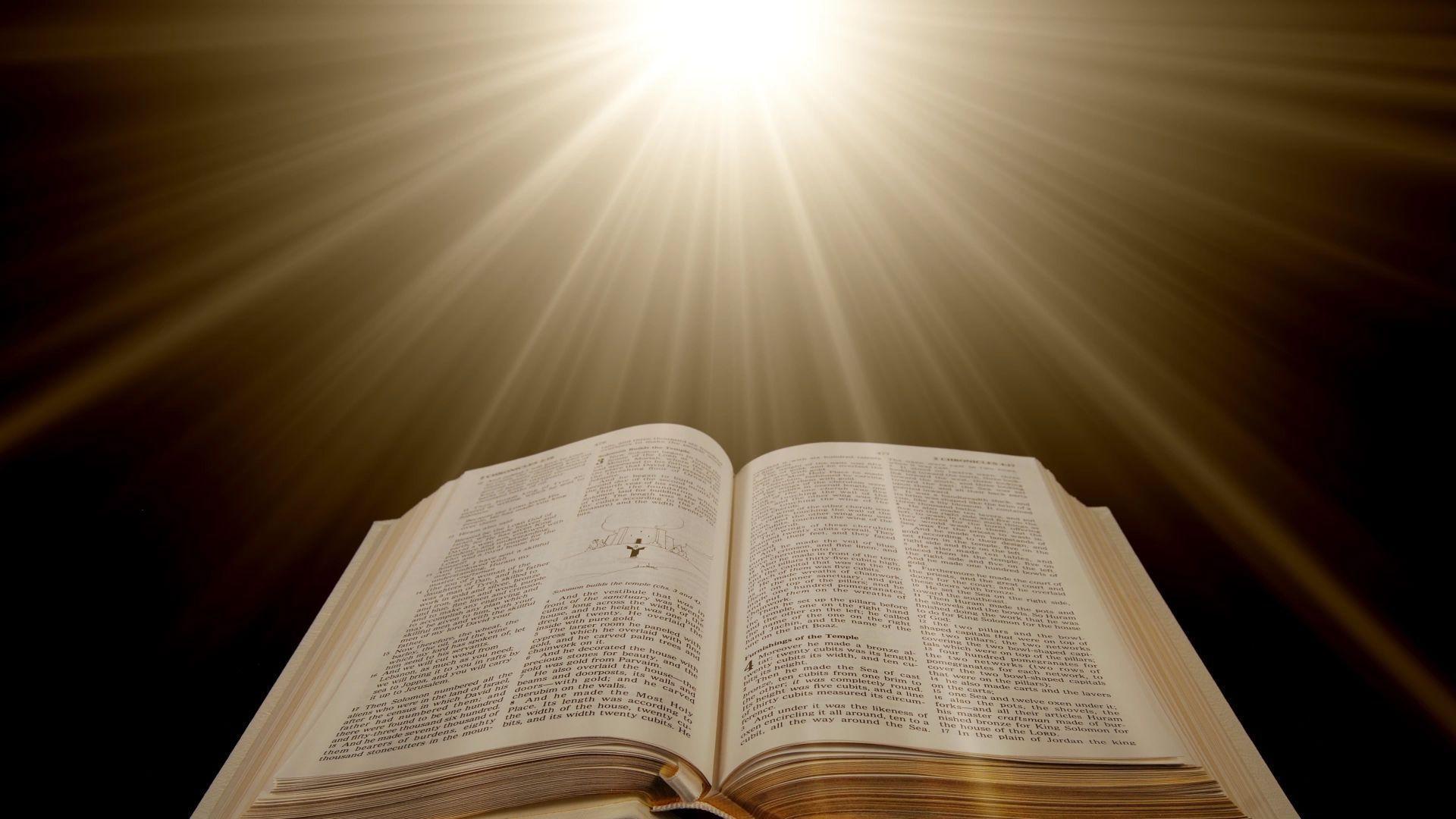 Preacher, Preparation, 
Presentation
A class on making and preaching sermons
Session 14
Preparing
To 
Preach
Kinds of Sermons
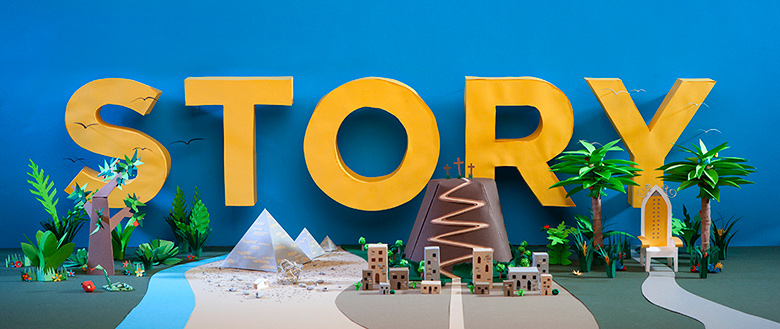 Narrative Preaching
The Power of Narrative Preaching
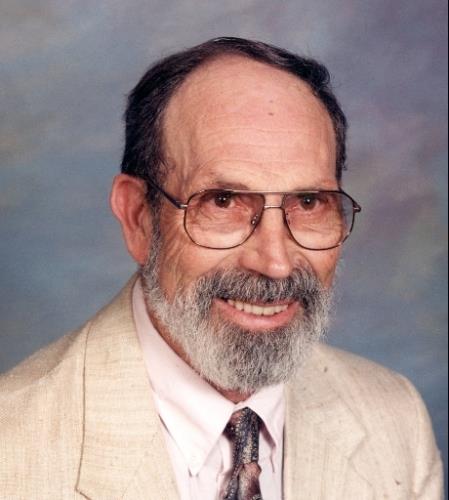 “Narrative preaching is built on the idea that oral communication is not usually heard as ‘logical points’ but rather as a flow of impressions that are built (or turned) through the various ‘moves’ of language” 
		Bryan Chapell 
		Christ-Centered Preaching
Oral communication 
Not set of logical points (linear, 	logical thinking vs. emotional 	thinking)
A flow of impressions 
Movements of story
Bible Stories Come Alive 

Story Relating Biblical Truth
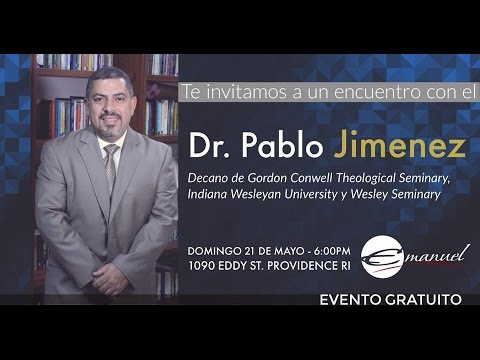 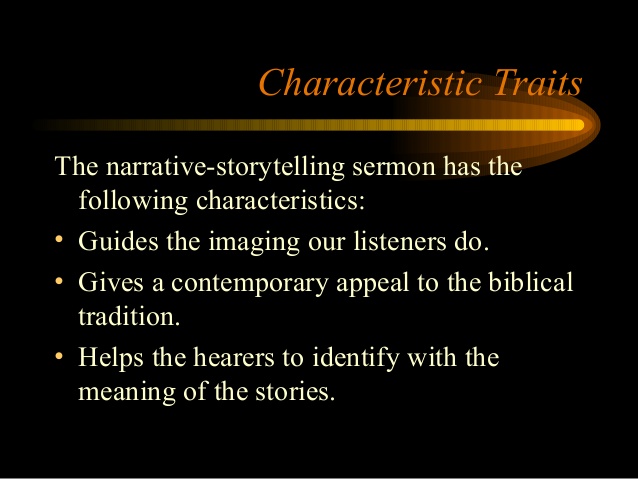 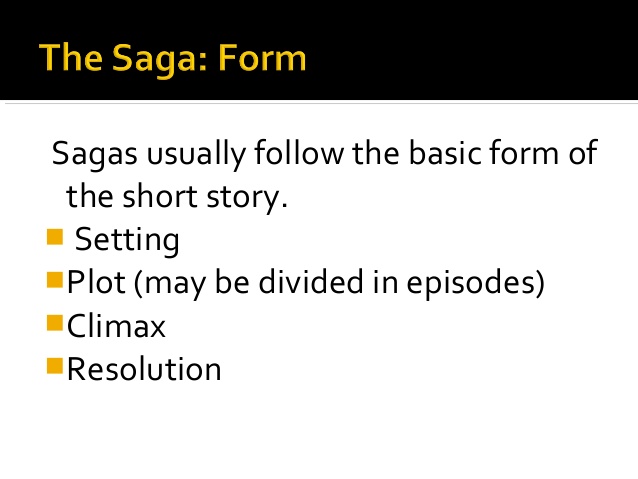 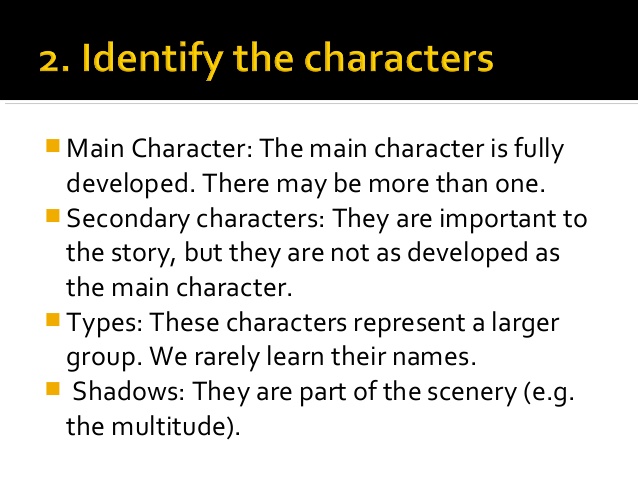 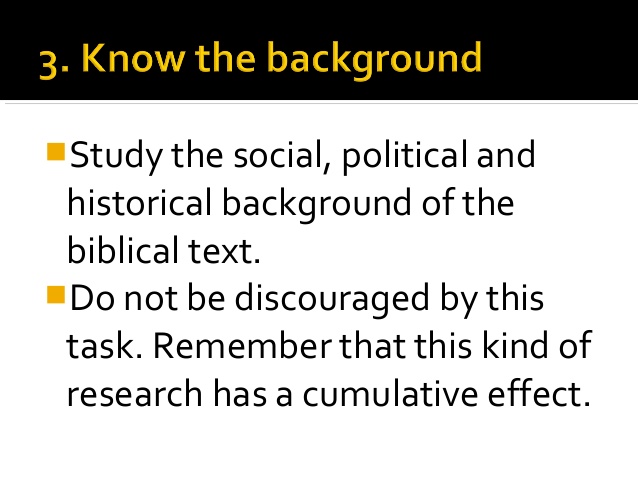 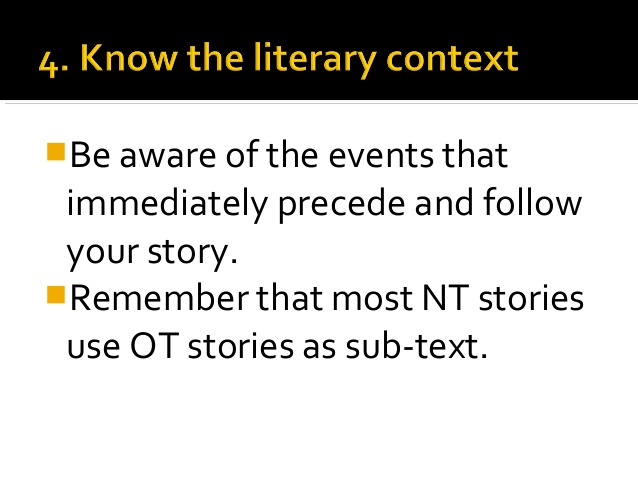 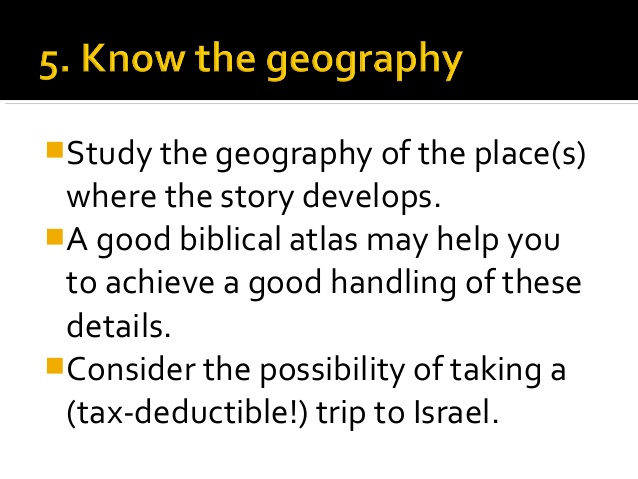 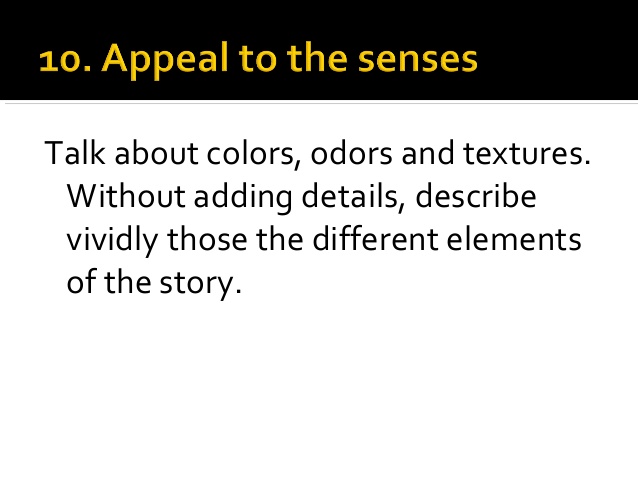 How To….
	- Read the story several times
	- Find main sections (setting, 			plot, climax, resolution)
	- Divide episodes 
	- Identify each section with a 			key word 
	- Write a short outline (key 				words)
	- Memorize the outline
Stories Relating Biblical Truth

Be clear about your point 
Choose: 
 express the truth 
 let people figure it out
https://www.youtube.com/watch?v=loFBGdeXGtg